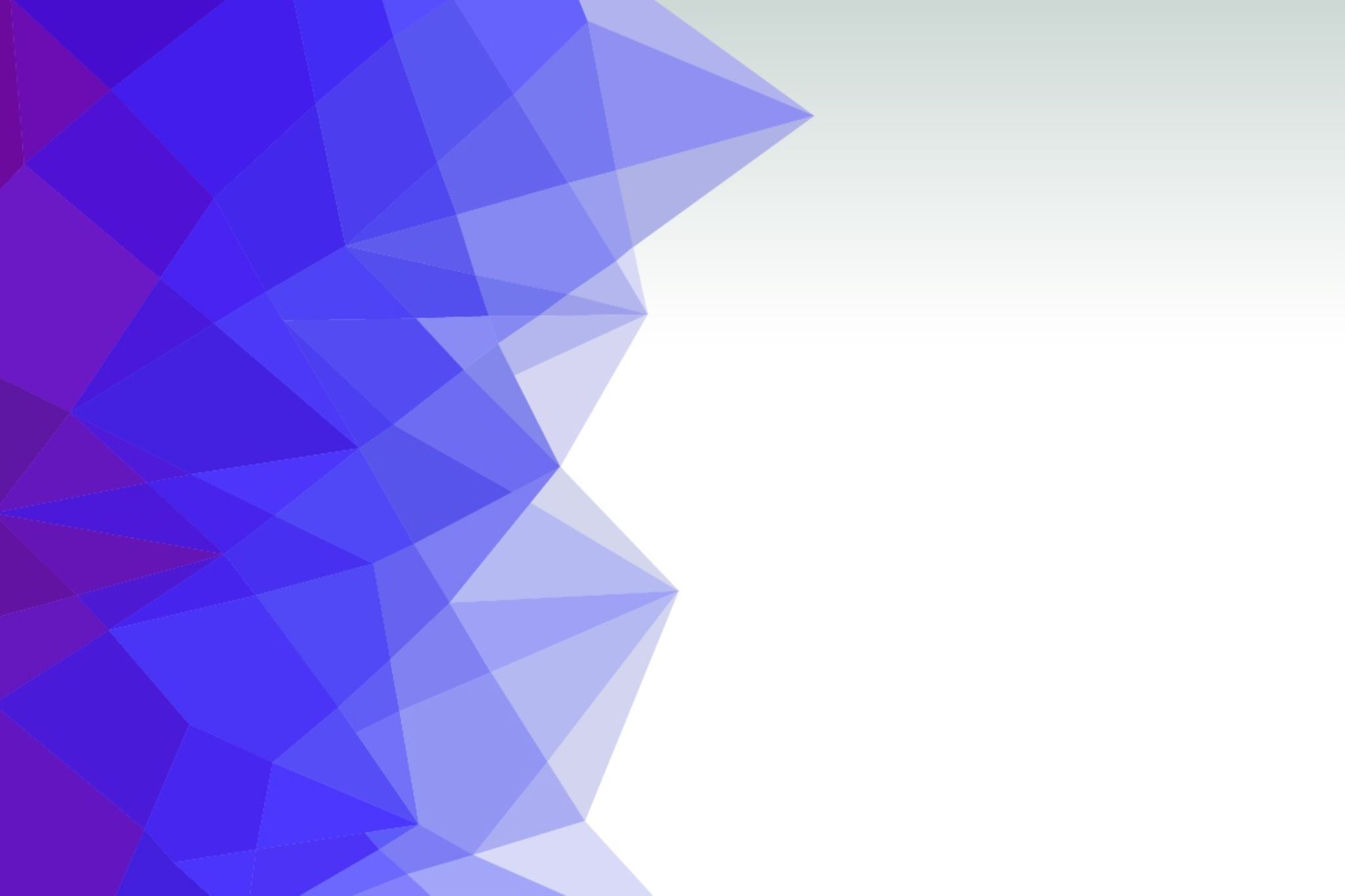 Problem Statement, Purpose statement and Research Questions for Qualitative
Merriam and Tisdell (2015)
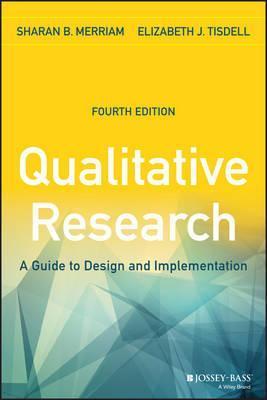 A problem in the conventional sense is a matter involving doubt, uncertainty, or difficulty. 

A person with a problem usually seeks a solution, some clarification, or a decision.

The structure of a problem statement, which essentially lays out the logic of the study, can be compared to a funnel shape—broad
at the top and narrow at the bottom.
Dr Jugindar Singh
Problem Identification
A research problem is a definite or clear expression [statement] about 
an area of concern, 
a condition to be improved upon, 
a difficulty to be eliminated, 
or a troubling question that exists in scholarly literature, in theory, or within existing practice 
that points to a need for meaningful understanding and deliberate investigation (Bryman, 2007)
A problem area is an area of interest to the researcher where some aspect(s) is (are) still to be studied to find a complete or even a partial solution to an existing or an anticipated unanswered question.
Purpose Statement
Objective
Research Questions
Bryman, Alan. “The Research Question in Social Research: What is its Role?” International Journal of Social Research Methodology 10 (2007): 5-20; Guba, Egon G., and Yvonna S. Lincoln. “Competing Paradigms in Qualitative Research.” In Handbook of Qualitative Research. Norman K. Denzin and Yvonna S. Lincoln, editors. (Thousand Oaks, CA: Sage, 1994), pp. 105-117.
3
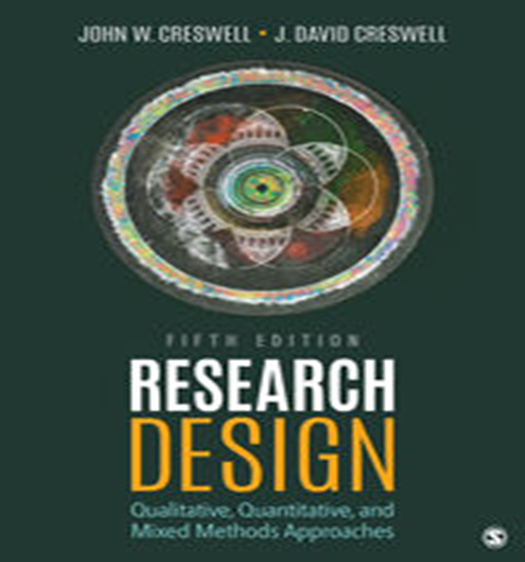 Problem Identification? - Creswell
Example: Exploratory study on Escalating violence in schools
Start by posing several questions and then writing down short answers to them.
◆ “What is the specific controversy or issue that I need to address?” Escalating violence in the schools

◆ “Why is this problem important?” Schools need to reduce the violence; students will learn better if violence is less a part of their lives, etc.

◆ “How will my study add to what we already know about this problem?” We really don’t have many school plans for addressing this escalating violence

◆ “Who will benefit from what I learn about this problem?” Schools, anybody interested in learning how schools can respond to escalating violence (the body of literature, administrators, teachers, etc.)
Dr Jugindar Singh
4
FLOW OF IDEAS
What 
Remedying
the Deficiencies 
will do for 
Select
Audiences
Deficiencies
 in the
 Evidence
Evidence for
 the Issue
Educational
Issue
Topic
Evidence from
the literature
Evidence from
Practical Experiences 
Supporting evidence about the problem importance from the
literature and/or professional and personal experience
Justification based on what researchers have found
Subject
Area Describe a goal or desired state of a given situation, phenomenon
A Concern/Problem
Something that needs a Solution
An issue, concern, or  controversy related to the topic that    needs a solution
A condition that prevents the goal, state, or value from being achieved or realized at the present time
In this body of
evidence, what is
missing?  
What do we need to know
more about? 
Inconsistencies
Something that is not known about the problem
Use a connecting term - "however, "unfortunately,” or “in spite of.”
How will addressing
what we need to
know help:
 researchers
 educators
 policy makers
 individuals like 
   those in the study
Five Elements of a “Problem Statement”
Dr Jugindar Singh
Cresswell
5
Deficiency Model - Cresswell
Flow of Ideas
Justification
 for Research 
Problem
Relating the 
Discussion
to Audiences
Deficiencies in 
the Evidence
Research
Problem
Topic
Subject
area
In this body of  evidence what is missing or what  do we need to  know more about?
Evidence from the literature
Evidence from  practical experience
How will addressing what we need to know  
help  researchers,  educators, policy makers, and other  individuals?
Concern or issue
A problem
Something that needs a solution
Qualitative Study
about Parents Raising
Children 
with Disabilities
Literature documents the sources of stress for parents raising a child with a disability and the effects of stress on families
However, little research has explored parents’ experiences raising
a child with a disability using qualitative methods, and the
meanings of the experiences
for parents are unknown
By better understanding
parent experiences, those working with parents of children with disabilities could better develop effective interventions and support systems
Raising a child with a disability can be stressful for parents and parent stress can affect the well being of the whole family
(Citation)
Title: A Phenomenological study about Parents Raising Children with Disabilities
PROBLEM STATEMENT: ENGAGING MOMENTS: ADULT EDUCATORS READING AND RESPONDING TO EMOTION IN THE CLASSROOM. An explratory study.
Context
Research in neuroscience indicates that emotional states are the starting point for all learning (Damasio, 1994a,1999, 2003; LeDoux, 1996, 1999, 2002). There are thousands of states, each containing a unique mix of potential behaviors, feelings, and 16 emotions that can either enhance or impede learning. 
Significance
The literature in the fields of adult education and learning readily acknowledges that emotions influence the learning process (Argyris, Putnam, & Smith, 1985; Dirkx, 2001; Heron, 1999; Lovell, 1980; MacKeracher, 2004; Merriam et al., 2007; More, 1974). 
Gap
However, there is surprisingly little research and/or literature on how this process plays out in the adult
classroom. This study sought to have in-depth understanding and thick description of the nature of the experiences of a group of adult educators and how they go about reading and responding to learners’ emotional states in practice.
Purpose Statement and Research Questions
The purpose of this study was to better understand the practices of adult educators in reading and responding to emotional states exhibited by learners. The study was guided by the following questions:
1. What indicators do adult educators use to read and determine emotional states?
2. What actions do adult educators take in response to learners’ emotional states?
3. What is the reasoning behind the actions taken?
Dr Jugindar Singh
Purpose Statement
The purpose statement is a statement that advances the overall direction for a study.
Typically identify the focus and intent for the study, and may mention the participants, setting, and the researcher’s framework.
Example: The purpose of this qualitative study is to explore the effect of Covid 19 on the business of tour operators in Seychelles.
Is the central controlling idea in a study
Is written in a sentence or several sentences
Sets the objectives, the intent, or the major idea of a proposal or a study
Use words such as purpose, intent, study aim, or objective to signal attention to this statement as the central controlling idea.
Here is a script for a good qualitative purpose statement:
“The purpose of this qualitative study (replace later with type of qualitative tradition) will be to ______(understand, describe, develop, discover) the ________(central focus) for _______(participants:  person, process, groups) at ______________(site)."
Purpose Statement
Example: 
Perception of Employers towards hiring of ex-offenders
Purpose Statement
The purpose of this qualitative study will be to understand the  perception of employers towards hiring of ex-offenders in the education sector in Kuala Lumpur
Dr Jugindar Singh
Research questions
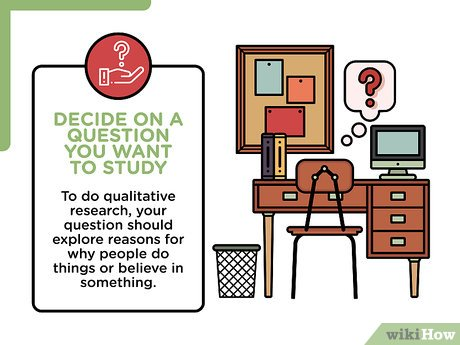 These research questions assume two forms:
Central question
a broad question that asks for an exploration of the central phenomenon or concept in a study
Sub questions
Sub-divides central question into more specific topics questions
Limited number
Begin the research questions with the words what or how to convey an open and emerging design
Use Verbs like: To explore.. To Discover….
Do not use Verbs lime Relate, Influence, Impact, Cause, Effect (quantitative)
Dr Jugindar Singh
Title: THE ROLE OF SELF-DIRECTED LEARNING IN OLDER ADULTS’ HEALTH CARE.
Example
Research Questions
1. What motivates older adults to take control of their learning regarding health care?

2. What health care behaviors are controlled by self-directed learners?

3. What contextual factors are controlled by self-directed learners?

4. What is the process of self-directed learning of one’s health care?

5. How does self-directed learning affect one’s health care?
Source: Valente (2005).
Example
Dr Jugindar Singh
Not more than 5 questions
Example
Research Topic
 Exploring the Impact of Online Learning on the Psychological Wellbeing of University Students:  A Qualitative Study 
 Purpose/Aim of Study (from the gaps in the literature): 
The purpose of this qualitative study is to understand the major stressors associated with online learning that are experienced by students during the COVID-19 pandemic in Malaysia. In addition, this study will explore the effects of online learning on students’ mental health and wellbeing.
 Research Questions
Research Question 1: What are students major stressors associated with the online learning during the COVID-19 pandemic? Stress Attributes 
 Research Question 2: How has the current situation affected the students’ mental health and wellbeing? Imp
Dr Jugindar Singh
Thank You